M1-5. The Therapeutic Community Philosophy
We are here because there is no refuge, finally, from ourselves.
Until we confront ourselves in the eyes and hearts of others
We are running 
Until we can suffer them to share our secrets, we can know no safety from them
Afraid to know ourselves, we can know no others
We will be alone
Where else but in our common ground can we find such a mirror?
Here, together, we can, at last, appear clearly to ourselves.
Not as the giant of our dreams, nor the dwarf of our fears
But as ourselves, a part of the whole with a share in its purpose.
In this ground we can take root and grow
Not alone anymore, as in death
But alive – to ourselves and to others
Prison-based Therapeutic Communities:  
A Comprehensive Staff Training Course
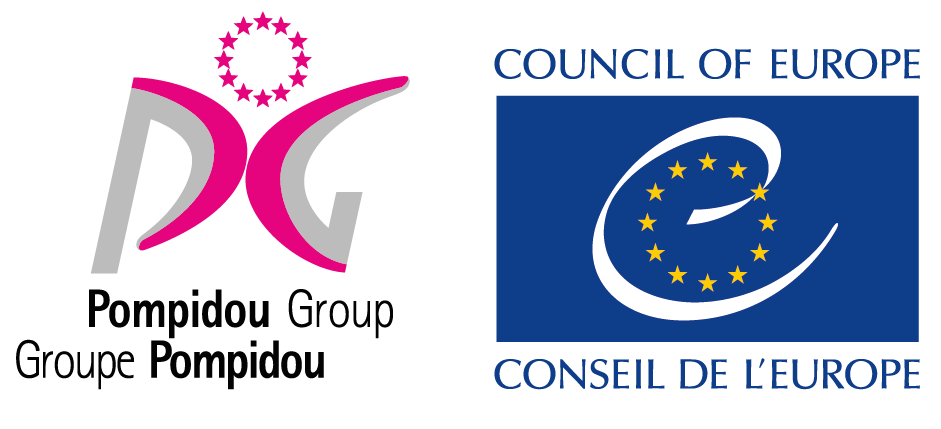